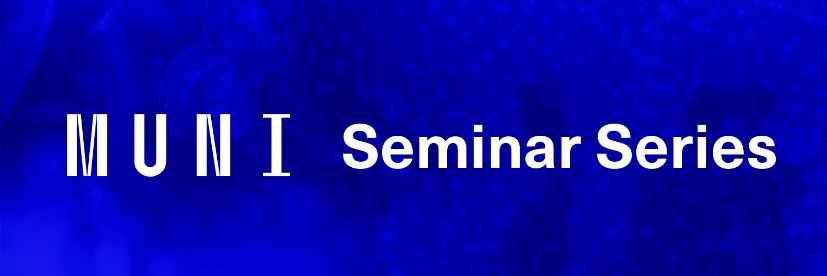 International Scientist Lectures in Three Academic Fields

Social Sciences & Humanities, 
Life Sciences,
Mathematics, Physics, & Computer Science


September 2018 - May 2019Every Week at Mendel Museum or University Campus Bohunice
WWW. SEMINARSERIES.MUNI.CZ
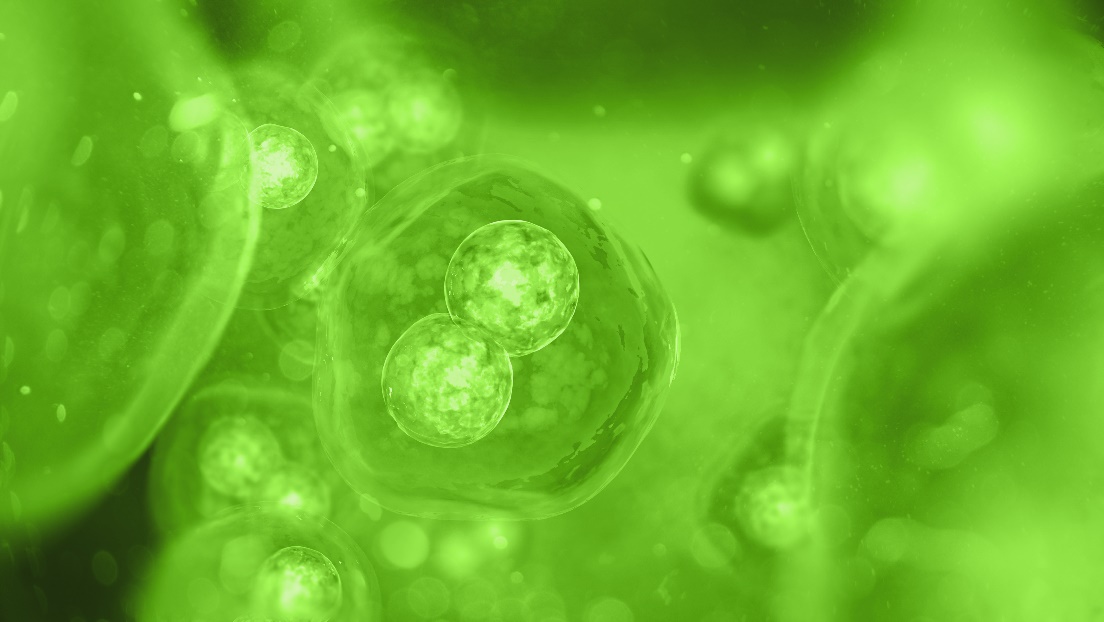 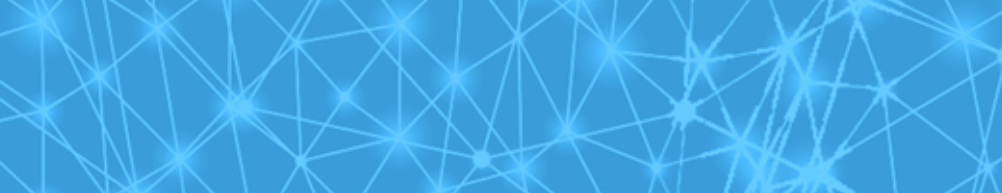 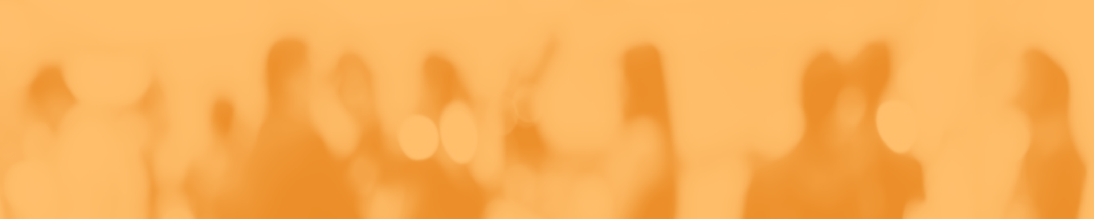 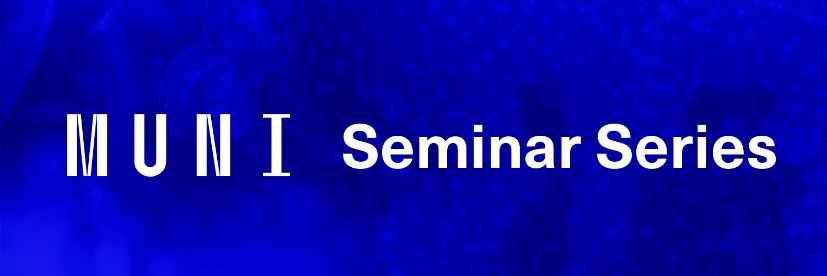 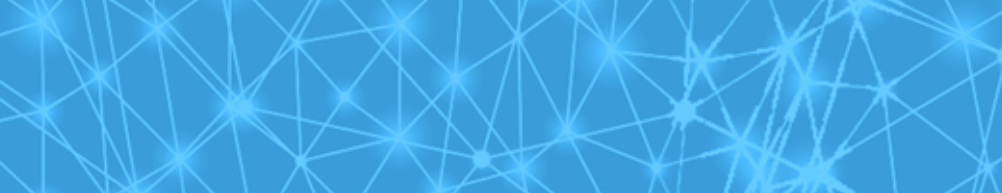 :
Mathematics, Physics, & Computer Science
Black Ninjas in the Dark:
Analyzing Population Protocols
Javier Esparza

10th October 2018, 4:00 P.M.
Mendel Museum, Mendel Square 1a

WWW.SEMINARSERIES.MUNI.CZ